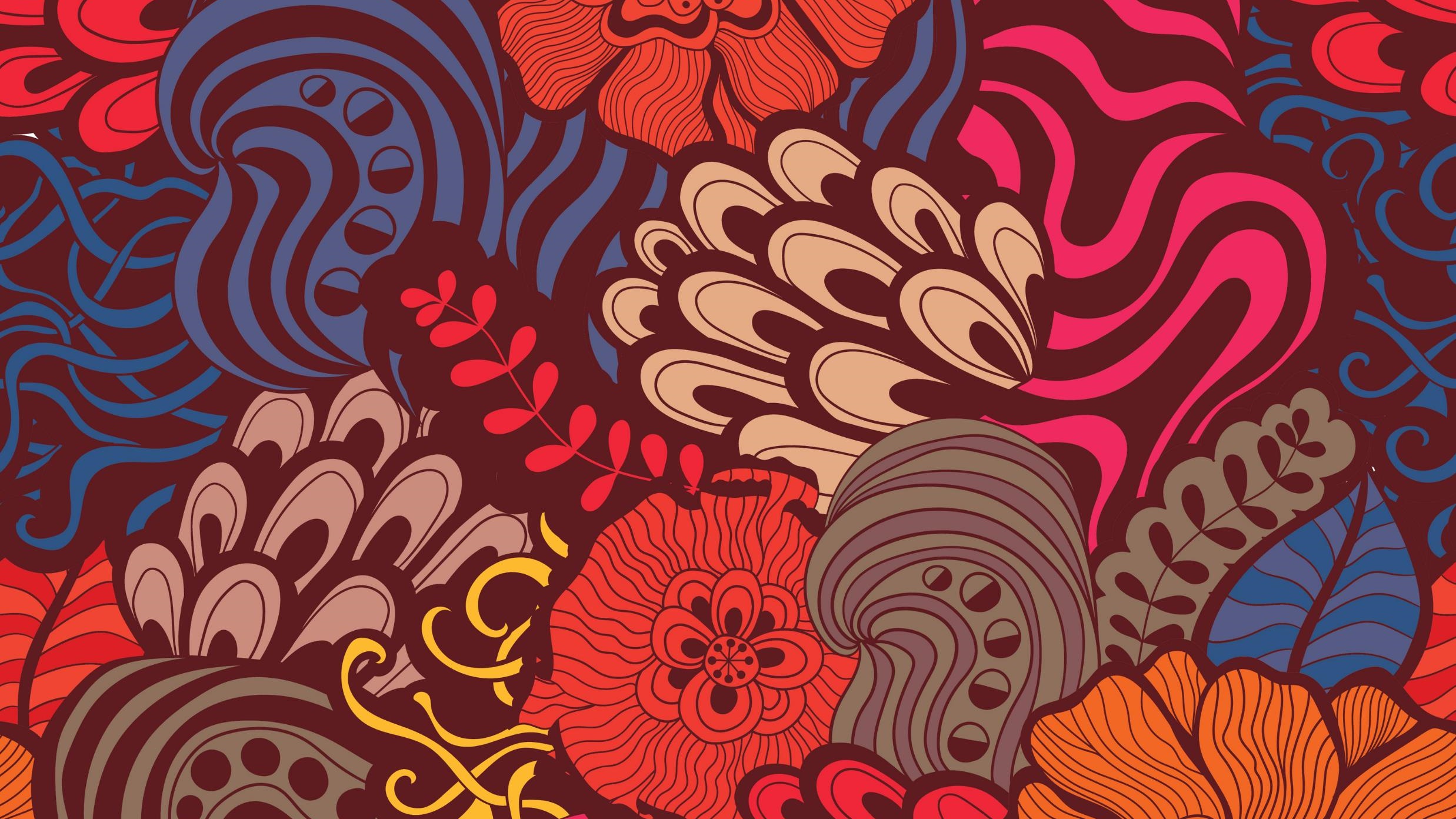 Media Komunikasi Antar Pribadi
Topik
Teknologi adalah bagian penting dalam kehidupan saat ini. Segala sesuatu menerapkan teknologi untuk memudahkan berbagai aktivitas. Salah satu teknologi yang berkembang sangat pesat sekarang adalah teknologi komunikasi.
Pengaruh teknologi Terhadap percakapan dan komunikasi
Keuntungan Teknologi Informasi:
1.  Berkomunikasi jadi lebih mudah
kita bisa berkomunikasi online melalui surat elektronik atau sosial media lainnya tanpa harus bertatap muka secara langsung.
2.  Memudahkan dalam akses informasi
kita dengan mudah bisa mengakses informasi kapanpun dan dimanapun ,kemudahan akses informasi dapat menambah wawasan semua orang. Penyebaran informasi lebih mudah dan cepat dengan keberadaan internet. 
Berbagi informasi secara efektif
kehadiran internet sebagai hasil dari perkembangan teknologi komunikasi dan informasi mengakitbatkan semakin mudahnya kita saling bertukar informasi di seluruh dunia.
komunikasi tanpa batas
      kehadiran internet sebagai pendukung untuk berkomunikasi secara online memudahkan kita untuk berkomunikasi dengan orang di seluruh dunia  sehingga menjadikanya tanpa batas.
Berbagai temuan dan inovasi pada teknologi komunikasi telah membawa semua orang ke peradaban baru. Era digital yang sangat modern menjadikan teknologi komunikasi memberikan keuntungan yang tidak pernah terbayangkan sebelumnya.
Efektivitas Facebook dan Twitter Sebagai Media Percakapan
Facebook merupakan salah satu situs jejaring sosial terpopuler di dunia, yang diluncurkan pertama kali pada tanggal 4 Februari 2004 oleh Mark Zuckerberg. Sejak 2004 hingga sekarang Facebook terus memperbarui fitur dan layanan yang memudahkan penggunannya untuk tetap terhubung dan berkomunikasi tanpa batas. Saat ini facebook telah menambah fitur live streaming dimana para penggunanya dapat berinteraksi dengan sesama pengguna facebook dikolom komentar saat seseorang sedang melakukan live streaming. Selain menjadi media komunikasi interpersonal melalui fitur chat pribadi , facebook juga dapat menjadi wadah berkomunikasi untuk para penjual dan pembeli bagi para pengusaha online shop.
FACEBOOK
FACEBOOK
Kelebihan
Kekurangan
Seringnya perubahan tampilan facebook sehngga membuat pengguna bingung.
Layout tidak dapat dirubah
Alur informasi yang kalah cepat dengan twitter.
Dalam hal penggunaanya facebook sangat mudah.
Dapat digunakan untuk media bisnis online
Mengupload gambar lebih mudah, dan dapat dibentuk album foto.
Tersedia fitur chat yang membuat pangguna dapat melakukan chat dengan temannya.
kalian dapat membuat ataupun bergabung sesuai dengan group menyesuaikan dengan kesukaan, hobi, bisnis, pertemanan dll.
Layaknya media sosial lain, twitter juga mampu menghimpun tanggapan atas informasi yang di update secara langsung. twitter, dengan cepat mengambil perhatian masyarakat Indonesia, remaja khususnya, kebanyakan isi dalam twitter adalah hal hal pribadi dimana seorang berbagi cerita, opini, aktivitasnya, kepada orang-orang pilihan..Jumlah pesan yang pernah diposting oleh pengguna ditampilkan dalam halaman profil pengguna, sehingga siapapun yang melihat bisa mengetahui jumlah postingnya. 
	Melalui twitter orang orang dapat memperoleh informasi sekaligus berkomunikasi dengan jaringan atau cakupan yang sangat luas dan tanpa batas. 
	Twitter juga merupakan salah satu sosial media yang sangat cepat mengupdate berita terbaru dan terkini sehingga banyak masyarakat Indonesia yang teratrik menggubakan twitter sebagai media komunikasi.
TWITTER
TWITTER
Kelebihan
Kekurangan
Ada beberapa simbol yang perlu kawan ingat penggunaannya seperti @, RT, # dll
Ukuran foto profil kecil.
Kemampuannya terbatas: untuk menemukan orang-orang, mengirim short message, dan balasan langsung.
Hanya bisa Update 280 karakter saja. Jadi kita dituntut untuk mengoptimalkan kesempatan yang diberikan untuk menjelaskan suatu produk hanya dalam280  katakter.
Lebih ditekankan pada penghitungan follower.
Mudah dalam penyalahgunaan untuk SPAM.
Twitter Tidak Hanya bisa menjangkau antar teman saja tapi juga bisa melakukan komunikasi antara para artis , ataupun artis dengan fansnya jadi lebih mudah.
Komunikasi di twitter juga sangat cepet.
Tersedia fitur Trending Topic sehingga memungkinkan kita untuk mengetahui apa aja yang sedang hangat dibicarakan oleh para pengguna twitter.
Bisa digunakan untuk memasarkan produk secara gratis.
Gampang dinavigasi serta memperbarui, “link to” dan mempromosikan apapun.
Sangat interaktif, extensible messaging platform dengan API terbuka.
Kesimpulan
Media komunikasi merupakan perantara dalam menyampaikan sebuah informasi dari komunikator kepada komunikan yang memiliki tujuan agar efisien dalam menyebarkan pesan atau informasi. Di era data seperti sekarang ini semuanya menjadi jauh lebih murah. Dengan pemakaiaan data untuk komunikasi yang tidak terlalu besar dan harga paket data yang lebih murah, berkomunikasi antar daerah bahkan antar negara pun menjadi lebih mudah diakses semua orang. Facebook dan  twiter merupakan salah satu contoh bukti hasil kecanggihan dari teknologi dalam membantu perkembangan media percakapan dan komunikasi. Penggunaanya yang praktis, menjadikan facebook dan twitter menjadi sosial media yang banyak diminati masyarakat luas. Dalam dunia facebook dan twitter setiap  orang dituntut untuk bisa lebih bijak dalam penggunaanya, agar facebook dan twitter ini menjadi media yang tepat guna dalam melakukan komunikasi dan percakapan.